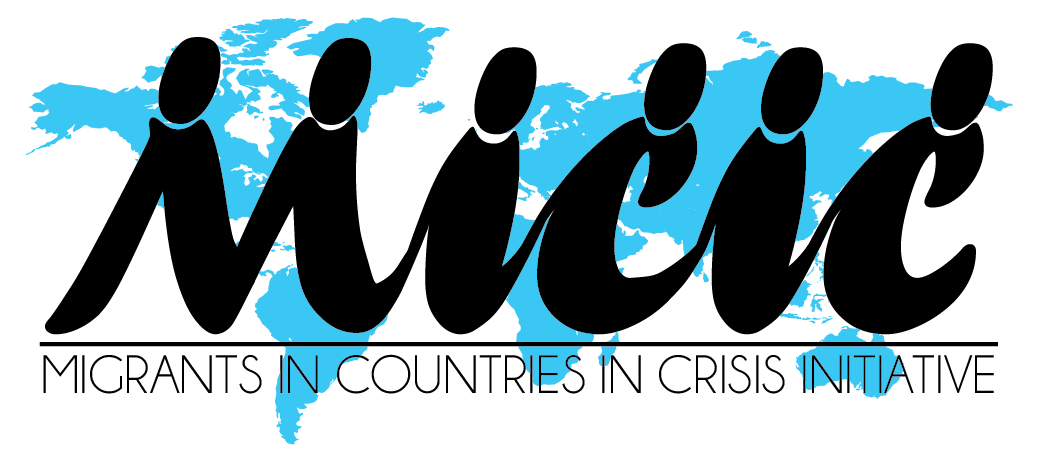 Minimizar los riesgos y crear salvaguardas
INICIATIVA migrantes En PAÍSES EN CRISIS (MICIC)
Co presidida porlas Filipinas y los Estados Unidos
Resumen de la Iniciativa MICIC
Orígenes 
Objetivos
Alcance
Beneficiados
Proceso
Interesados
Resultado
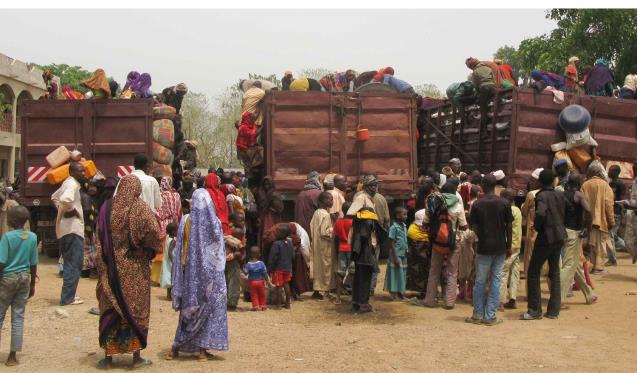 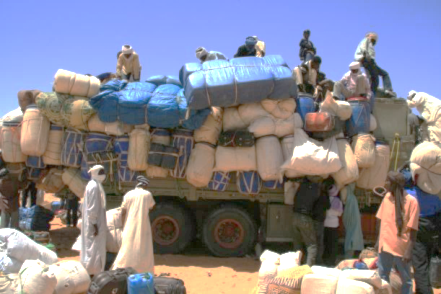 2011 Crisis en Libia
Febrero a junio de 2011conflicto civil
706.000 migrantes huyeron de Libia
La mayoría procedente de países vecinos – el 45% era de 120 nacionalidades
Todos precisaban asistencia; muchos precisaban protección y evacuación
Impacto: 
La economía libia adversamente afectada por la pérdida de trabajadores extranjeros
El flujo de remesas termina abruptamente
Para los países de procedencia la vuelta e reintegración produce dificultades
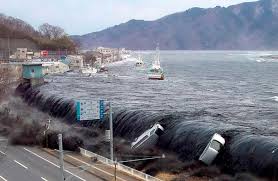 2011: Desastre en Japón
En 2011 había 2,1 millones de extranjeros registrados en Japón;
La crisis del 11 de marzo (terremoto y tsunami) mató a unos 20.000 y desplazó a un sinnúmero más;
531.000 extranjeros, casi una cuarta parte de
    los que estaban en Japón, abandonaron a ese
    país en el mes posterior al terremoto;
Durante la crisis, la comunicación con los
    migrantes era esencial para la asistencia
    de emergencia.
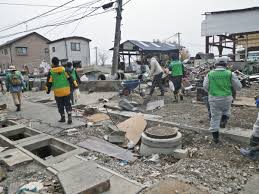 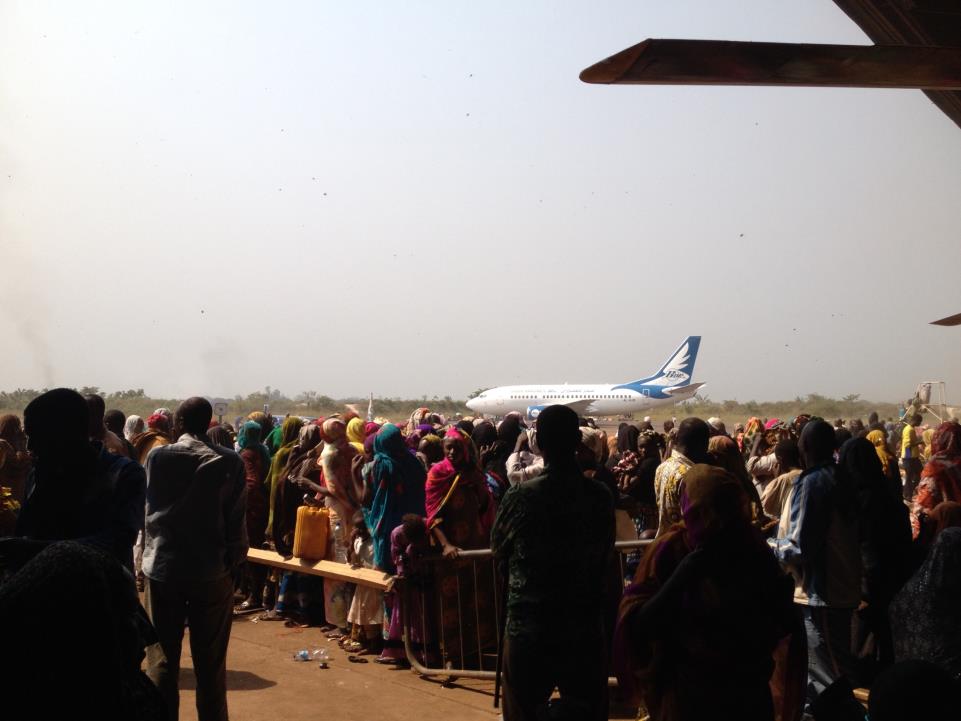 Crisis persistente en la RCA
And CAR..
Migrantes atrapados por la violencia: muchos se congregaron cerca del aeropuerto en Bangui con la esperanza de ser evacuados.

Ayuda humanitaria persistente por parte de la comunidad internacional;
Claro rol de la población migrante: comercio y contribución económica importante;
En las mirillas durante el auge crítico de la violencia desde diciembre de 2013;
Repentino flujo de retornos (julio de 2014):  106.342 a Chad; 4.314 a Camerún; 1.073 a otros países; cifras desconocidas a la RDC y al Congo.
Dificultades para identificar a la persona y su nacionalidad
Orígenes de la Iniciativa MICIC
Los migrantes quedan olvidados cuando hay conflictos o desastres naturales en sus comunidades anfitrionas:  
Peter Sutherland, representante especial del Secretario General de la ONU y la OIM llamaron la atención a este tema; que fue tema del CIG 2010-2011; y Diálogo de Alto Nivel de la ONU 2013;
Es necesaria la respuesta
    encabezada por el estado para:
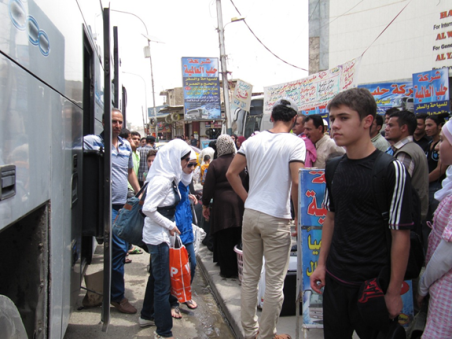 Aumentar la protección
Disminuir la vulnerabilidad
¿Por qué los migrantes?
Los migrantes enfrentan dificultades específicas cuando hay crisis y:
No están incluidos en los planes de emergencia, 
No tienen acceso a información, 
Tienen barreras lingüísticas, 
No tienen documentos de identidad, 
No tienen acceso a los servicios consulares, 
No tienen acceso a servicios de evacuación y reintegración, etc.
Objetivo general:   Salvar vidas, mejorar las respuestas
Mejorar la preparación > reducir la vulnerabilidad

Respuesta más eficaz > salvar vidas, mejorar la protección y la asistencia

Mejor recuperación > mejorar los resultados de desarrollo social e humano
Proceso
Proceso inclusivo encabezado por el estado, para producir directrices voluntarias, no vinculantes e identificar las prácticas eficaces para reducir la vulnerabilidad, salvar vidas y perfeccionar la protección y la ayuda
Definir las dificultades y recolectar las pruebas de base; 
Examinar los roles y las responsabilidades de los Estados (de origen, de tránsito y anfitriones) así como los de otros interesados, es decir, empleadores, organizaciones internacionales, sociedad civil;
Identificar medidas prácticas específicas que se pueden tomar para prepararse para y responder a las crisis, así como mejor proteger las vidas, los derechos y la dignidad de los migrantes atrapados en países en crisis.
Liderazgo
Co presidentes: Gobiernos de las Filipinas y de los Estados Unidos

Grupos de trabajo:   
Gobiernos:  Australia, Bangladesh, Costa Rica, Etiopía, Comisión Europea, Filipinas, Estados Unidos
Organismos y expertos internacionales:  OIM, ACNUR, Representante Especial del Secretario General de ONU para Migración Internacional y Desarrollo, Instituto para el Estudio de la Migración Internacional de la Universidad de Georgetown
Secretaría a cargo de la OIM
Alcance
¿Cuáles migrantes? Migrantes atrapados en países en crisis
La iniciativa se aplica a los migrantes en países en crisis; y no a los migrantes en situaciones de crisis personal;
Si bien otros migrantes pueden ser extremadamente vulnerables y sus vidas o derechos pueden estar en peligro, este programa es solamente para esta situación extrema 
Se aplica a los migrantes que ya se encuentran en el país cuando ocurre la crisis, no importa su condición migratoria; pero no a los migrantes en tránsito o que buscan entrar.  
Esta iniciativa no tiene la intención de reemplazar procesos y trámites de protección de refugiados ya existentes.

¿Qué tipos de crisis? Desastres naturales o conflicto; no simplemente circunstancias económicas, de empleo o de vida difíciles.

¿En qué fases?  Pre crisis, durante la crisis, y post crisis.
Si bien la Iniciativa MICIC está enfocada en situaciones específicas:
El resultado de la Iniciativa MICIC será útil para los Estados que abordan una gama más amplia de escenarios migratorios;

Para los migrantes y las situaciones no abarcadas por la Iniciativa MICIC serán necesarios distintos tipos de planificación y respuestas, debido a la necesidad de individualizar los enfoques.
¿Quiénes son los beneficiados?
Migrantes en el país en crisis que no tienen cómo volver sin riesgo a sus hogares: migrantes y sus familiares, entre ellos turistas, viajeros de negocios, estudiantes extranjeros, migrantes por matrimonio, víctimas de la trata y migrantes traficados, etc.
con y sin condición legal en el país;
presentes en el país de forma temporal o permanente pero que no son ciudadanos;  
con atención especial a los más vulnerables: mujeres, niños, ancianos y discapacitados; 
esta iniciativa no reemplaza las protecciones ya existentes para refugiados.
Consultas
Consultas regionales:  Patrocinadas por la CE
África occidental y central
Mediterráneo Sur y Oriente Medio
Sur y sureste asiático
América Latina
África oriental y septentrional
Europa del Este y Asia Central

Otras consultas temáticas y de interesados en la cuales se hablará de la MICIC: 
Procesos Consultivos Regionales sobre Migraciones (PCRM)
Foro Global sobre Migración y Desarrollo (FGMD)
Cumbre Humanitaria Mundial (CHM)
Consultas entre expertos temáticos
Organizaciones internacionales, sociedad civil, sector privado
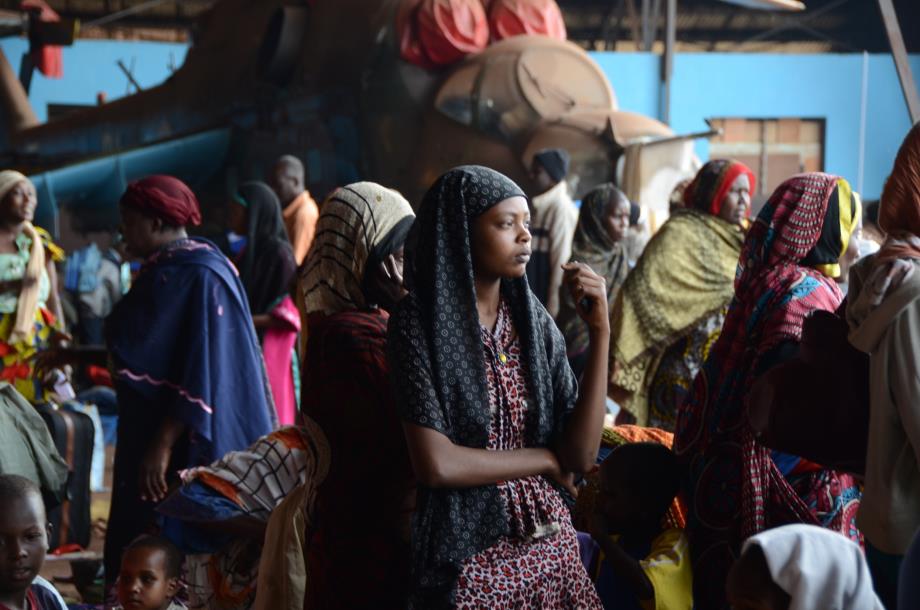 Migrantes en países en crisis: una responsabilidad colectiva
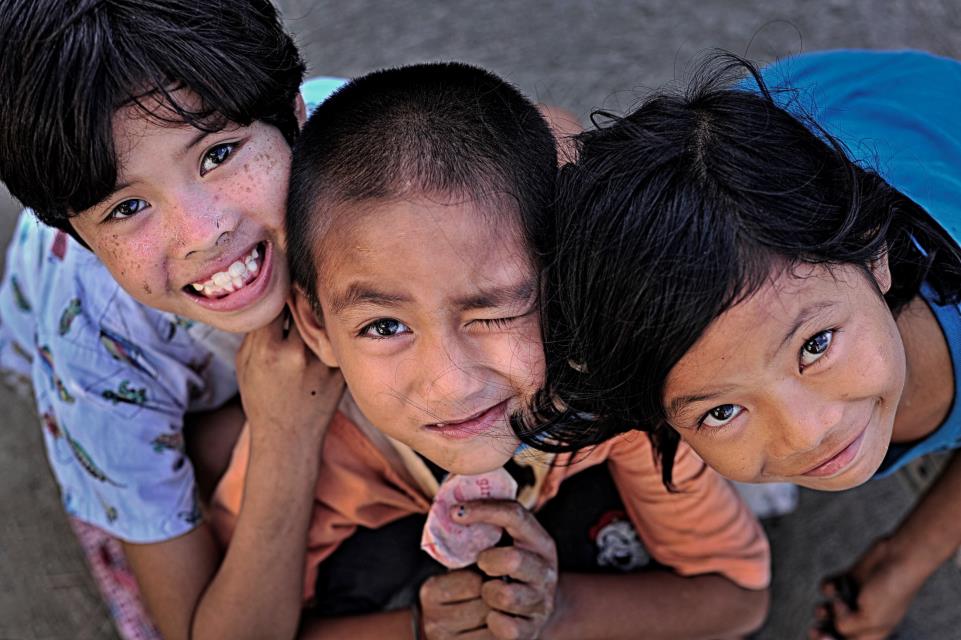 Únase al debate para encontrar soluciones creativas para los migrantes atrapados en países en crisis





Manténgase informado:
http://www.iom.int/cms/micic